Advice for young scientists
Luis A. Nunes Amaral
Howard Hughes Medical Institute
Dept. of Chemical and Biological Engineering
Dept. of Medicine
Northwestern Institute on Complex Systems
Challenges
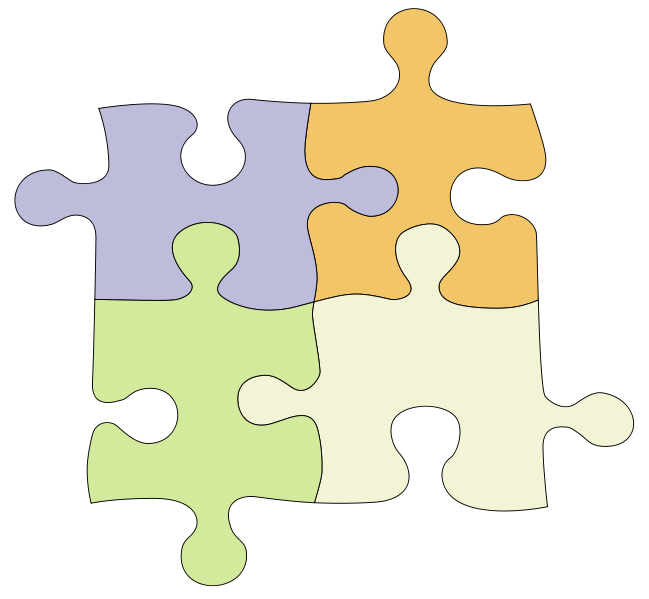 Comunicating
&
Getting
Funded
Well
Often
Doing Great
Becoming
Research
Known
Puzzle borrowed from http://masenomathscamp.net
1
Apprenticeship
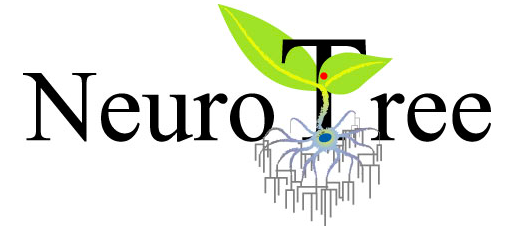 2
If it was only that simple…
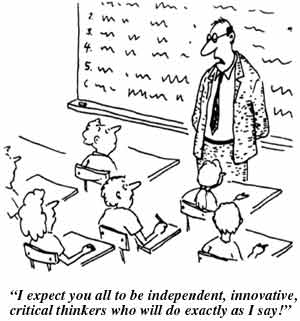 3
Detecting great research
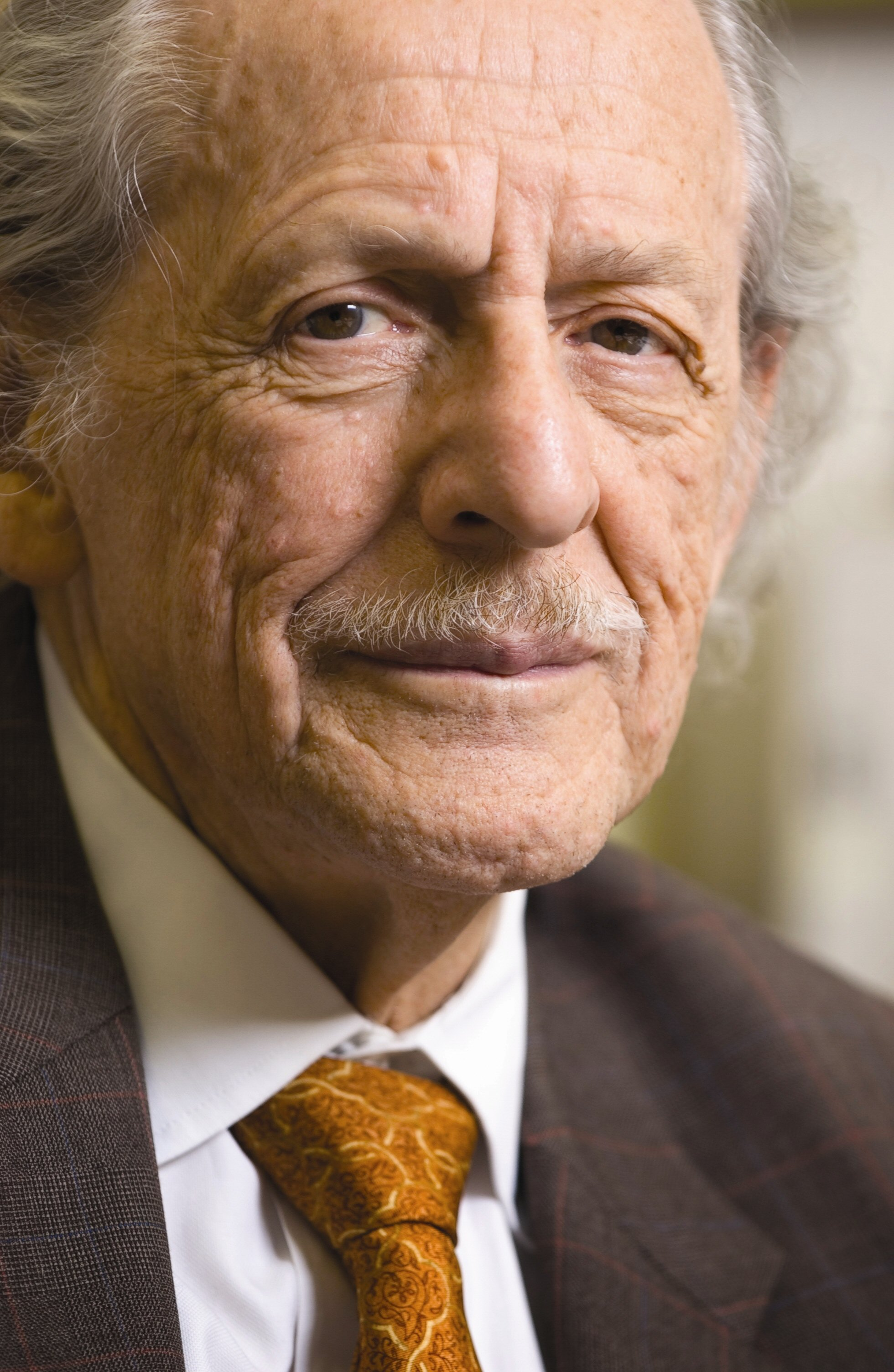 Citations are the currency of 
science

Eugene Garfield (ISI)
4
Total citations are a result of…
q  =  Scientific field +
Authors’ reputation +
Authors’ prior work in field + 
Timeliness/Relevance to peers +
Originality of problem + 
Originality of approach + 
Unexpectedness of results +
Significance of results + 
Strength of evidence + 
Quality of exposition +
Quality of figures + …
5
Stringer, Sales-Pardo & Amaral, PLoS One  3,  e1683 (2008)
Suggesting that:
Number of citations to papers published by a researcher or in a journal may be normally (or, perhaps,  log-normally) distributed.

Papers by a given researcher may receive a typical number of citations.

Papers published in a given journals may also receive a typical number of citations.
6
Stringer, Sales-Pardo & Amaral, PLoS One  3,  e1683 (2008)
Journal citation distribution
Journal of Biological Chemistry
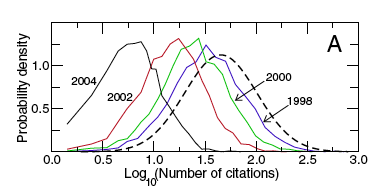 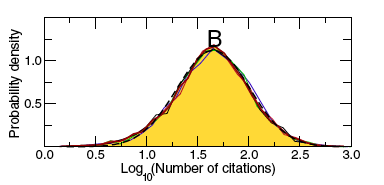 Stringer, Sales-Pardo & Amaral, PLoS One  3,  e1683 (2008)
7
What can one do to succeed?
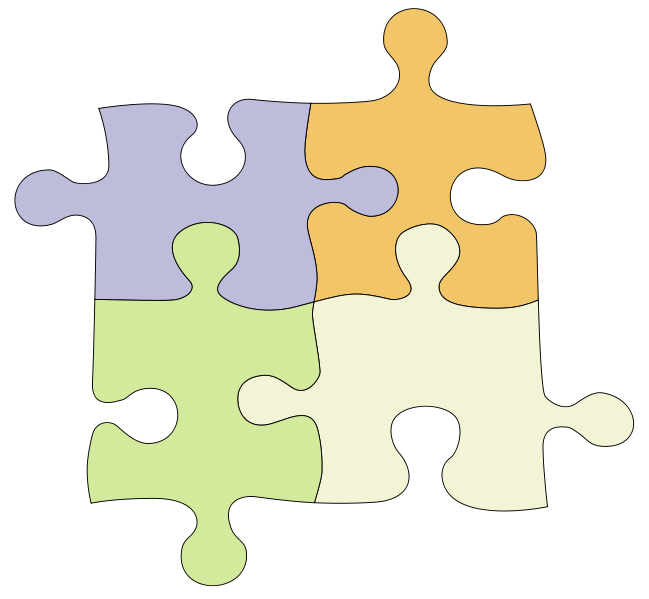 Comunicating
&
Getting
Funded
Well
Often
Doing Great
Becoming
Research
Known
Puzzle borrowed from http://masenomathscamp.net
8
Data-driven approach
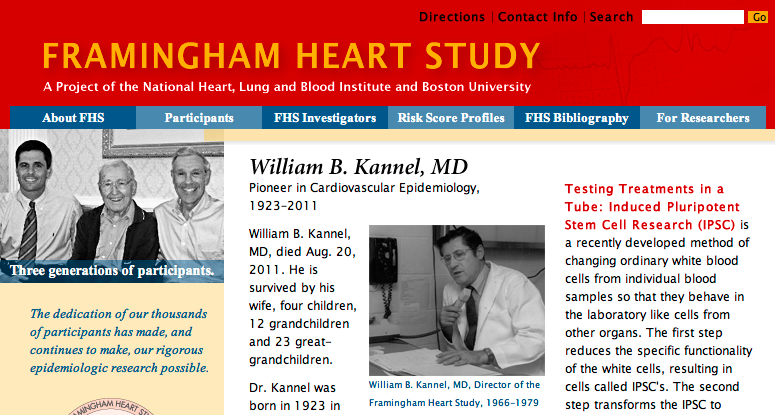 9
Framingham Heart Study
5,209 men and women between the ages of 30 and 62
Extensive physical examinations and lifestyle interviews repeated every two years
Research Milestones

1960 	Cigarette smoking found to increase the risk of heart disease
1961 	Cholesterol level, blood pressure, and electrocardiogram 		abnormalities found to increase the risk of heart disease
1967 	Physical activity found to reduce the risk of heart disease and 	obesity to increase the risk of heart disease
1970 	High blood pressure found to increase the risk of stroke
1976 	Menopause found to increase the risk of heart disease
1978 	Psychosocial factors found to affect heart disease
1988 	High levels of HDL cholesterol found to reduce risk of death
10
What can one do to succeed?
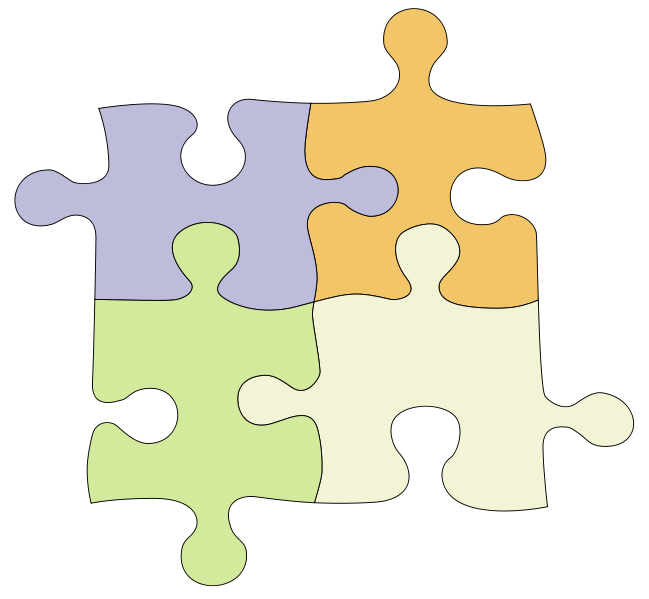 Comunicating
&
Getting
Funded
Well
Often
Doing Great
Becoming
Research
Known
Puzzle borrowed from http://masenomathscamp.net
11
Doing great research
When does discovery/innovation occur?

What can one do to foster discovery?
12
Right place, right time
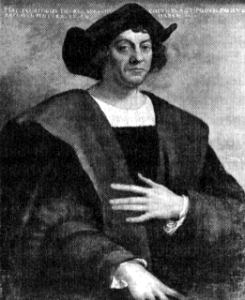 Christopher Columbus never abandoned the belief that he had reached Asia.
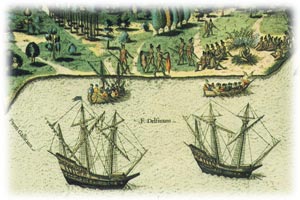 13
Right place, right time
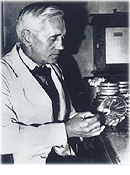 Upon returning from his  August vacation, Alexander Fleming discovered that a fungus of the Penicillium genus had, by chance, contaminated a bacterial culture, killing the closest colonies.
14
Knowledge transfer
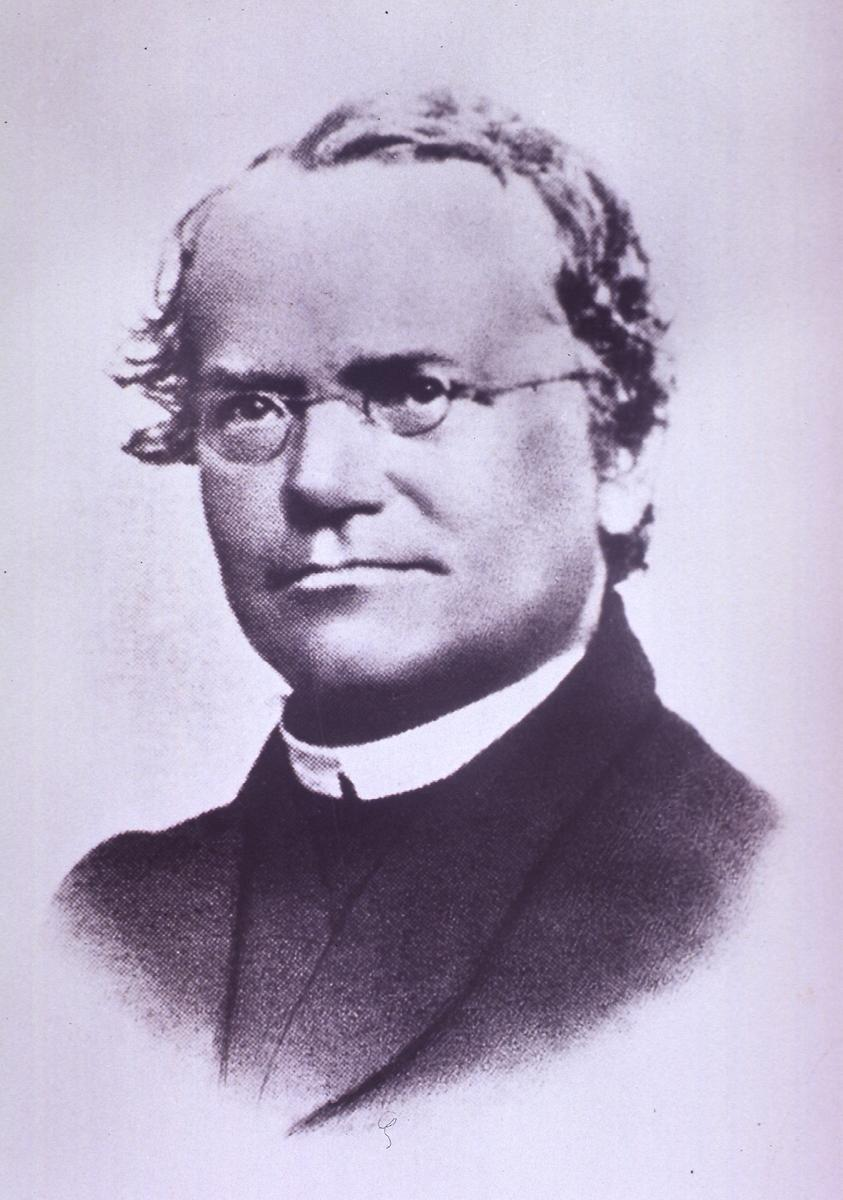 Gregor Mendel had been trained in mathematics and learned how to design experiments and analyze data. 
Botanists of Mendel's time were not accustomed to statistics and so couldn't recognize the importance of Mendel's discovery.
15 of 49
15
Knowledge transfer
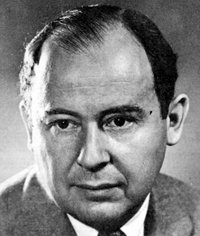 John von Neumann made important contributions in quantum physics, computer science, economics and many mathematical fields. 
Von Neumann developed the mathematical basis of game theory, but “…had von Neumann and Morgenstern never met, it seems unlikely that game theory would have been developed."
16
Doing great research
When does discovery/innovation occur?

What can one do to foster discovery?
17
What can one do?
Leave my comfort zone 
Team work

Mentor and be mentored
Does mentor fecundity correlate with other measures of academic productivity and recognition?

Does mentor fecundity impact fecundity of protégés?
18
Teams
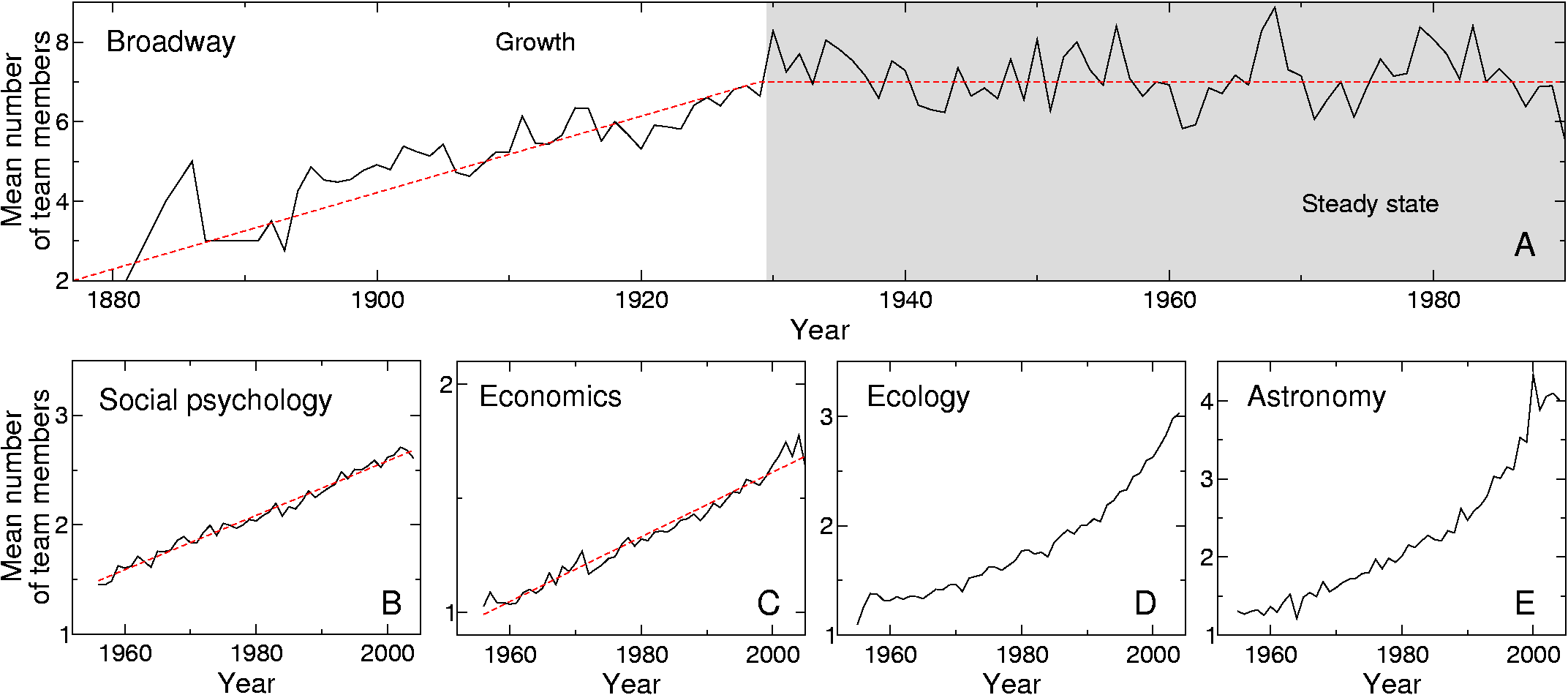 19
Guimera, Uzzi, Spiro  & Amaral, Science  308,  697 (2005)
Team characteristics
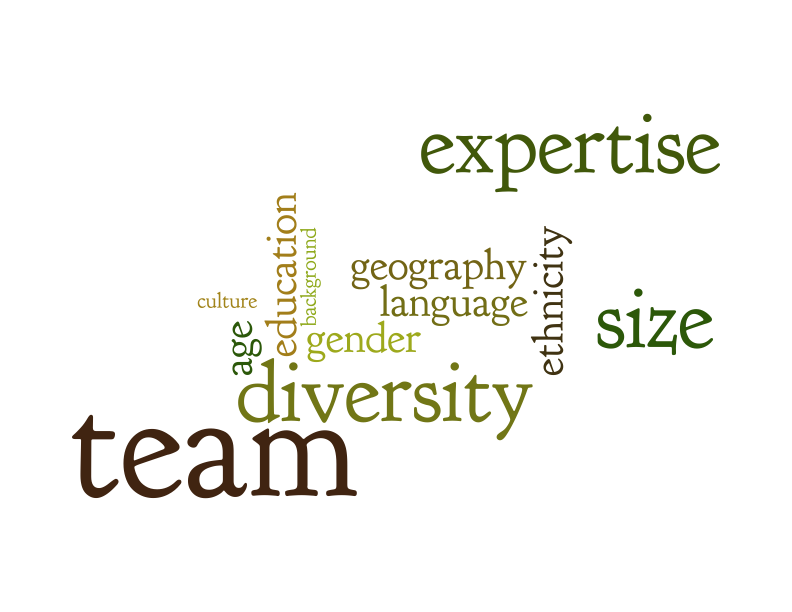 20
Measuring team size
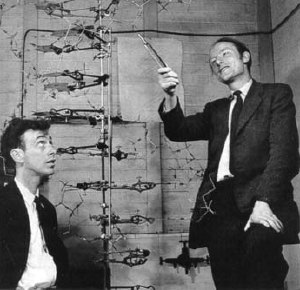 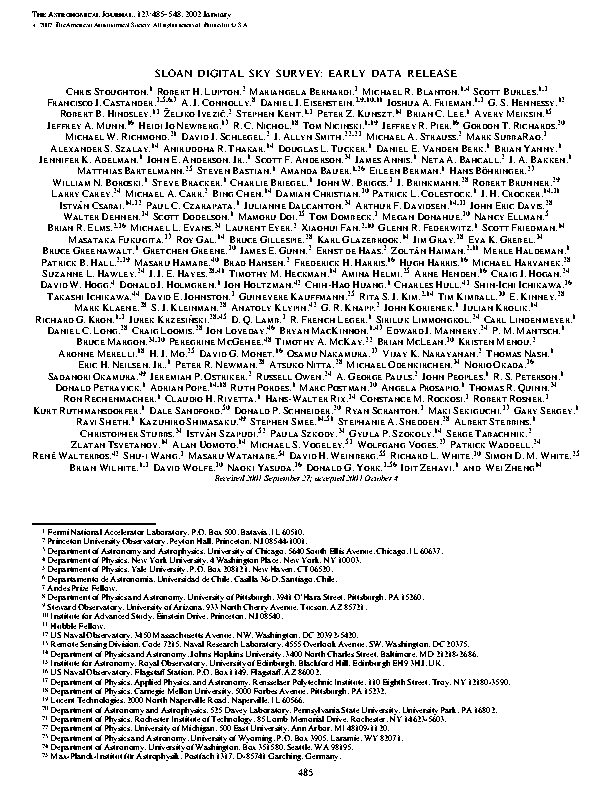 Team size is 2 (actually 4)
Team size is 192
21
Measuring diversity
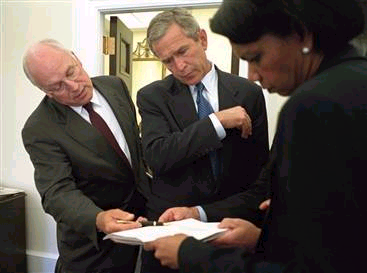 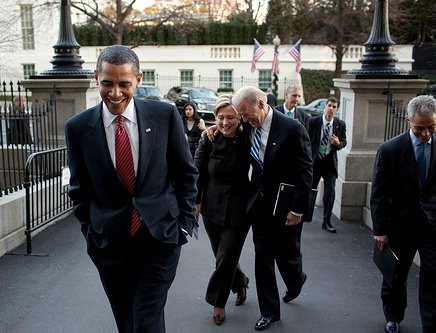 22
Measuring expertise
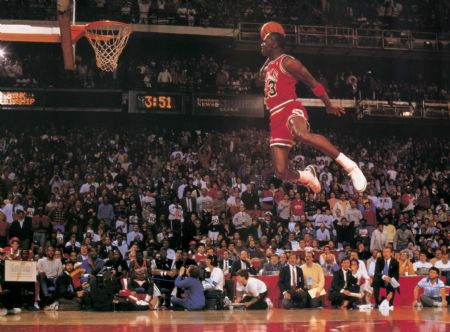 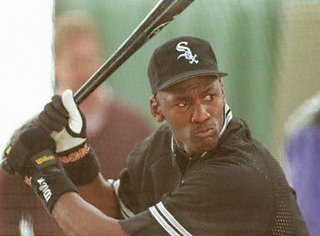 23
Data
24
Guimera, Uzzi, Spiro  & Amaral, Science  308,  697 (2005)
Team size
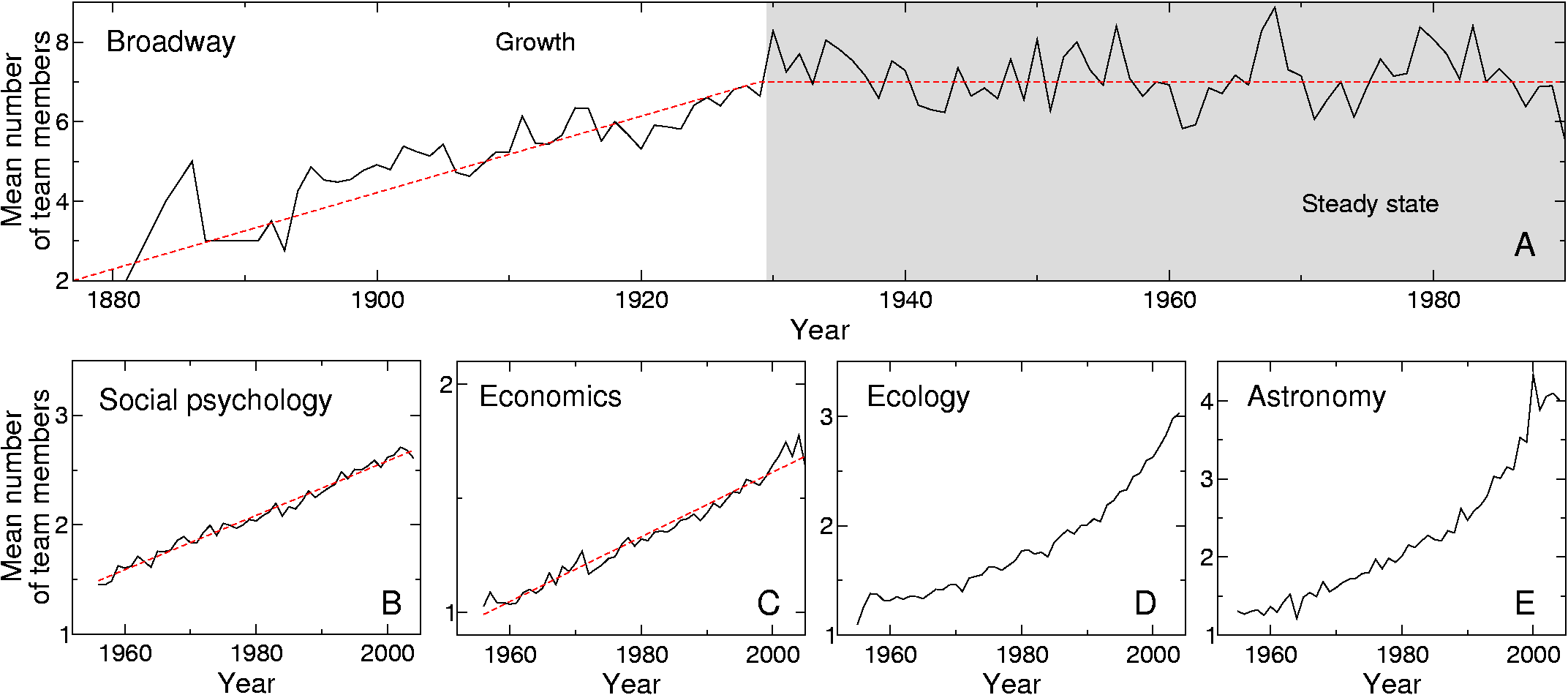 25
Guimera, Uzzi, Spiro  & Amaral, Science  308,  697 (2005)
Team characteristics
p probability of a team member being an incumbent
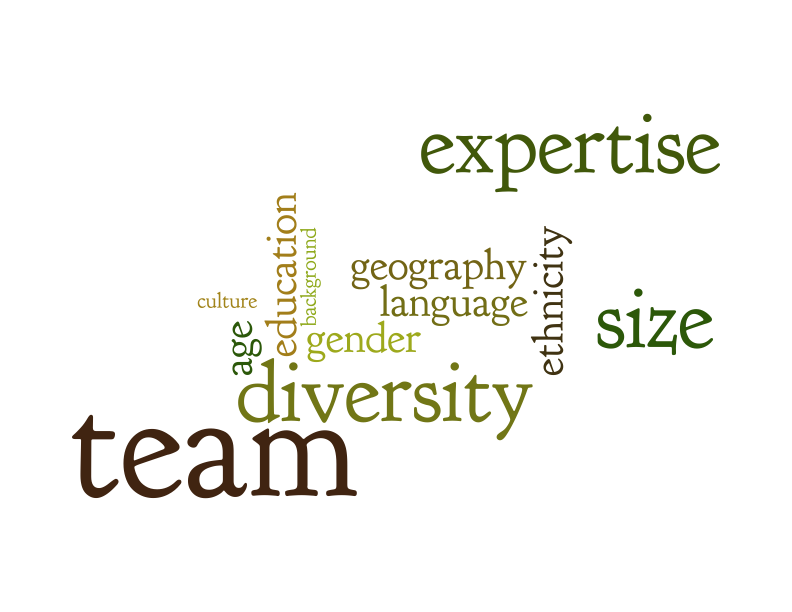 q tendency to repeat past collaborations rather than initiate new ones
26
Impact increases with
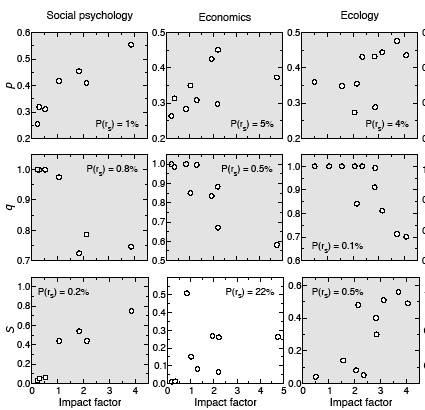 Increasing experience of team members
Decreasing probability of repeating  collaborations
Increasing size of community
27
Guimera, Uzzi, Spiro  & Amaral, Science  308,  697 (2005)
What can one do?
Leave my comfort zone 
Team work

Mentor and be mentored
Does mentor fecundity correlate with other measures of academic productivity and recognition?

Does mentor fecundity impact fecundity of protégés?
28
Large longitudinal database
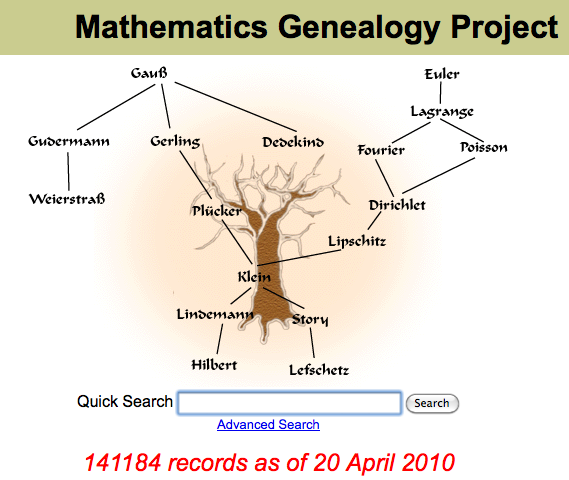 Studied career of 7,259 mathematicians who obtained their Ph.D. between 1900 and 1960
Malmgren, Ottino, Amaral, Nature (2010)
29
Proxies of academic success
469 members of NAS
4,447 mathematicians with publication counts
7,259 mathematicians with fecundity counts
Malmgren, Ottino, Amaral, Nature (2010)
30
What can one do?
Leave my comfort zone 
Team work

Mentor and be mentored
Does mentor fecundity correlate with other measures of academic productivity and recognition?

Does mentor fecundity impact fecundity of protégés?
31
Fecundity of protégés
Malmgren, Ottino, Amaral, Nature (in press)
32
Take home messages
Eat your vegetables 
 Avoid saturated fat
 Exercise
Collaborate broadly and often

 Choose mentors broadly and wisely
33